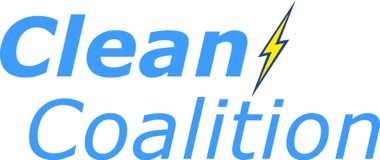 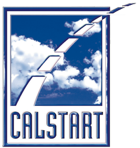 POWERING WORKPLACE EV ADOPTION: CHARGE@WORK IN REVIEW & WHAT’S AHEAD
Workplace charging is now a necessity, not just an amenity. Workplace’s role in accelerating EV adoption.
June 27, 2025
Brandon Oldham, Program Manager, CALSTART
chargeatwork.org
Overview
Why Workplace Charging?
What is Charge@Work?
How can we work together on this?
Demonstration and Discussion
chargeatwork.org
2
Why Workplace Charging?
60%
of EV drivers need chargers at work, either because of long commutes or no access to at-home charging.
74%
of current EV owners express strong interest in workplace charging.
chargeatwork.org
3
We Need Workplace Charging to Cross “the Chasm”
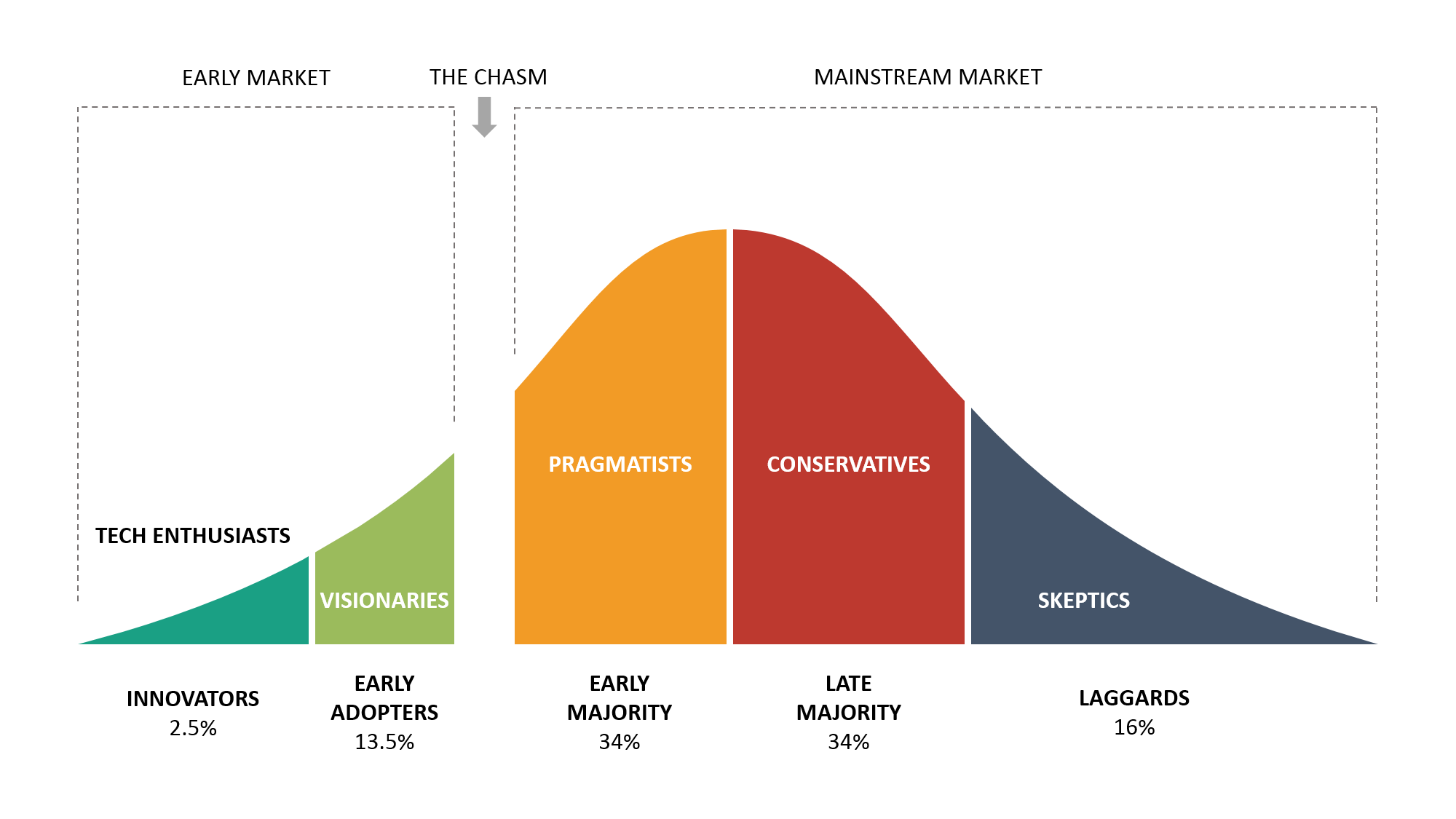 chargeatwork.org
4
The Three-legged Stool Paradigm for EV Charging
EV Charging must exist where EV drivers Live, Work, and Play, otherwise Pragmatists (the Early Majority) will not consider EVs viable.
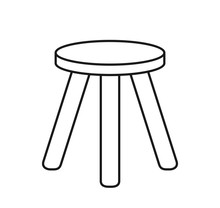 Play
Live
Work
chargeatwork.org
5
Where do people work?
How do we make electric vehicle ownership viable for nurses, teachers, cashiers, operations managers, and customer service representatives?
Source: Bureau of Labor Statistics (BLS)
( = 56.9% of the workforce)
chargeatwork.org
6
Distinguishing between charging for customers, employees, and fleet operations
Focus on intended use – Who is this charging solution designed to serve? The customers? The employees? Or, the fleet?
For our purposes, workplace charging solutions are those that are designed for use by employees during typical working hours.
Workplace charging solutions are generally Level 1 and 2 chargers, not DC fast chargers.
chargeatwork.org
7
Workplace Charging is Good for the Environment
A recent study by Stanford researchers suggests that shifting current EV charging from home to work and night to day could 
cut costs, 
improve grid efficiency, and 
reduce greenhouse gas emissions significantly.
Enables wider buildout of and reliance on renewable generation.
Mid-day solar would be curtailed if not for vehicles being able to absorb it.
chargeatwork.org
8
What is Charge@Work?
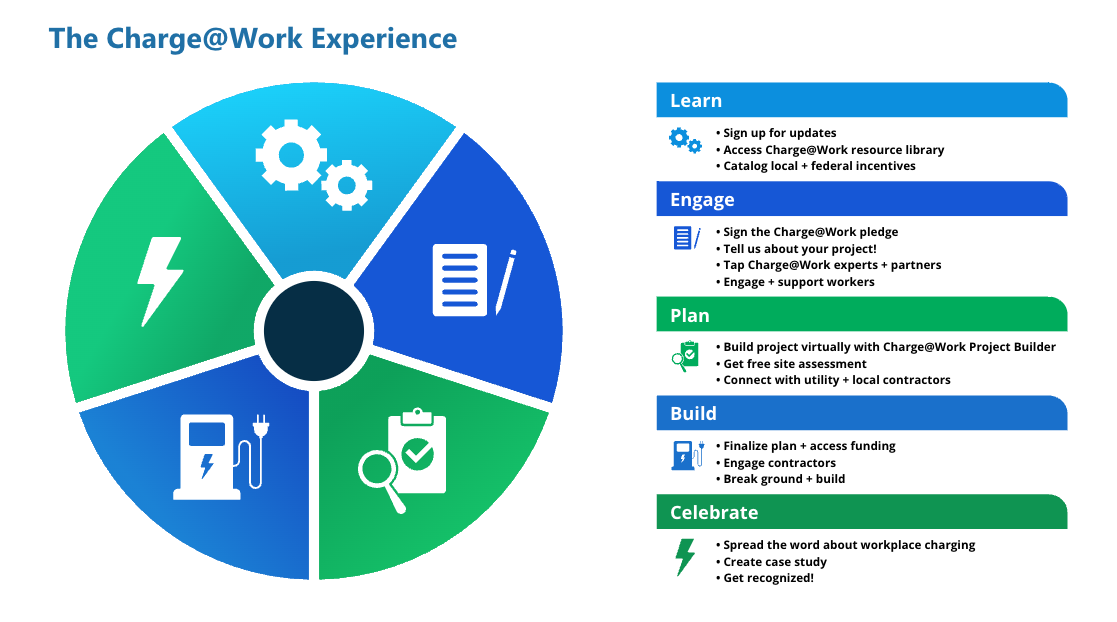 Technical Assistance
Free site assessments ($1,000 value)
Project Builder tool
Support from EV charging experts
Education and Outreach
Resources, guides, and case studies
Webinars, ribbon-cuttings, and ride-and-drive events
Press releases and articles
Employee engagement
Deploy Infrastructure
chargeatwork.org
9
The Charge@Work Team
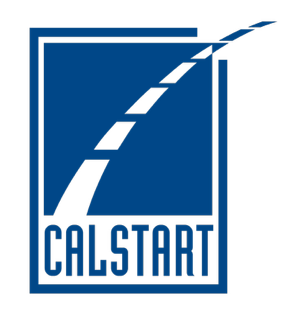 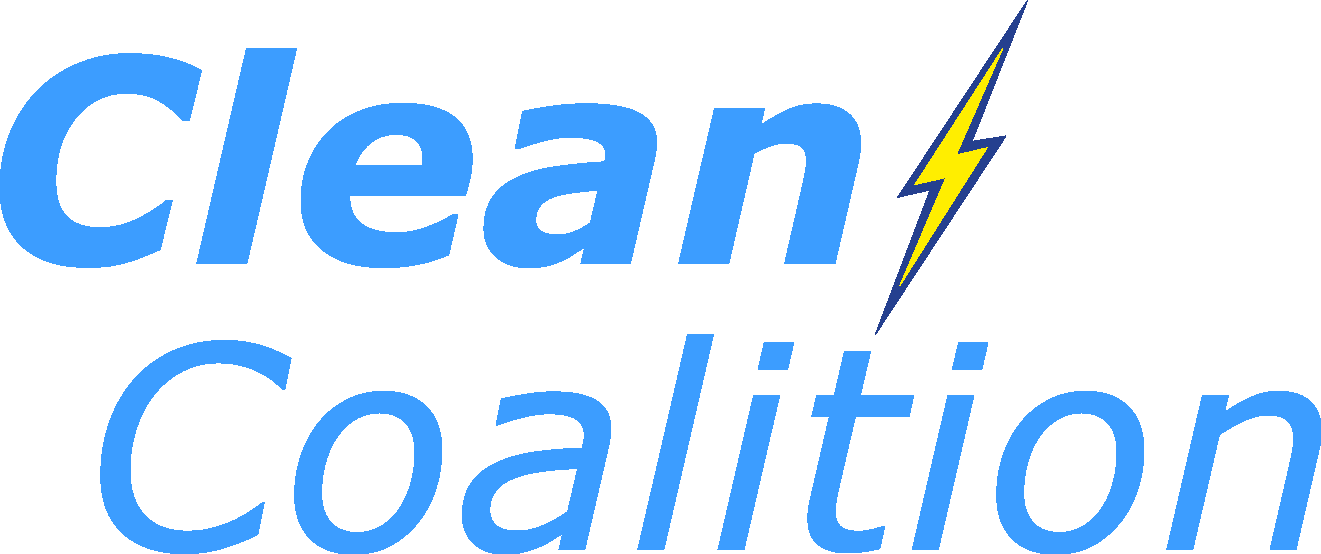 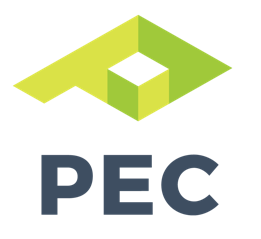 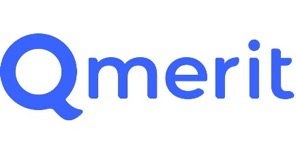 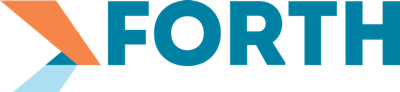 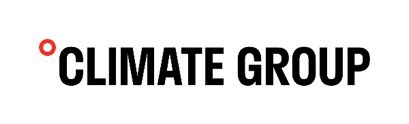 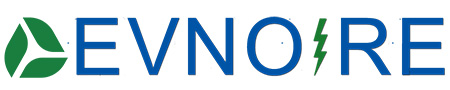 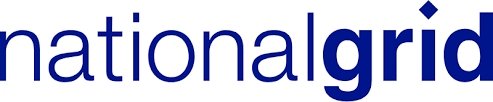 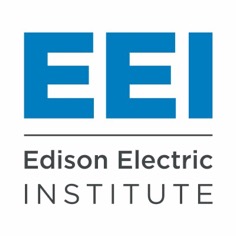 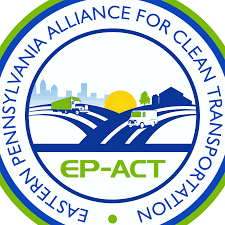 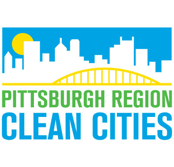 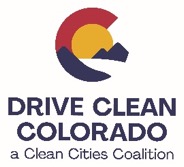 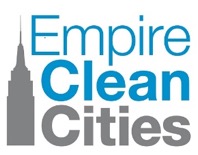 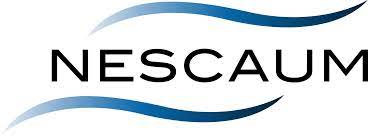 chargeatwork.org
10
Charge@Work Project Builder
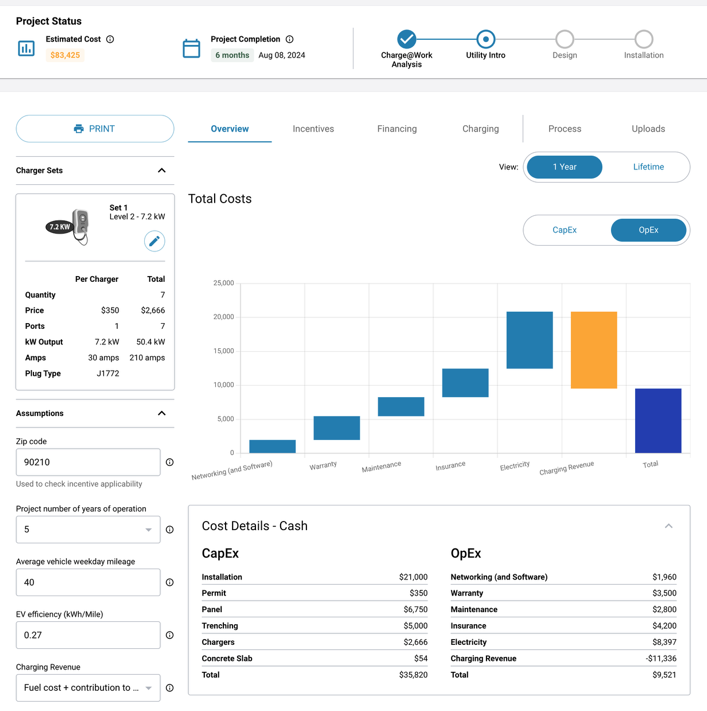 Free virtual workspace to build your project
Users can access:
Cost estimates for equipment and installation
Free site assessments
Incentives database 
Charger catalog
Project planner
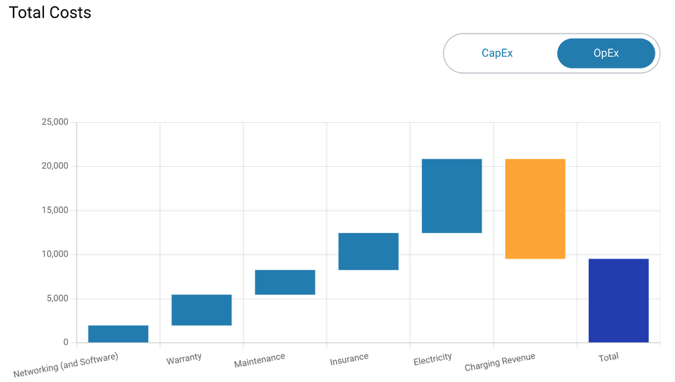 chargeatwork.org
11
Charge@Work Employer & Employee Guides
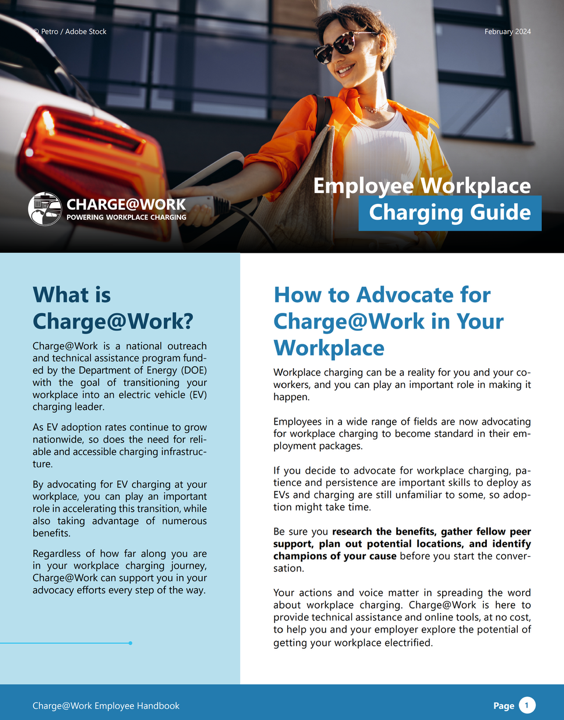 chargeatwork.org
12
Get Started with Charge@Work
Examples of Current Pledges
Join our program
Create a Project Builder account
Show your support for workplace charging
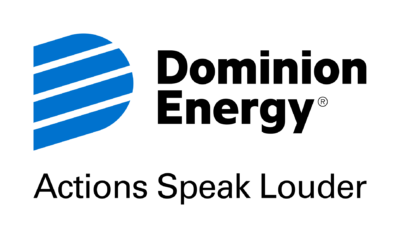 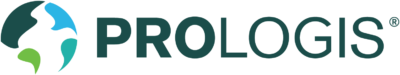 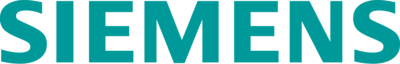 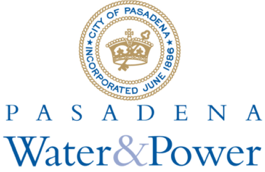 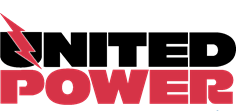 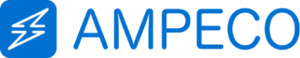 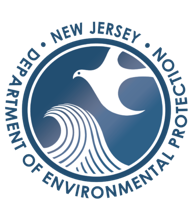 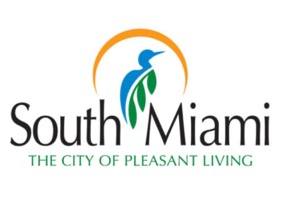 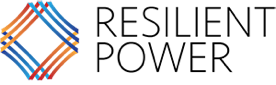 chargeatwork.org
13
Connect with us.
Brandon Oldham
Program Manager
CALSTART
boldham@calstart.org
Jason Zimbler
Senior Director, Light Duty Initiative
CALSTART
jzimbler@calstart.org
chargeatwork.org
14